ΕΙΣΑΓΩΓΗ ΣΤΗΝ ΕΠΙΣΤΗΜΗ ΤΩΝ ΥΠΟΛΟΓΙΣΤΩΝ
ΚΕΦΑΛΑΙΟ 10,2ο
ENOTHTA 1 –Γενικοί στόχοι
Να ορίσουμε το αντικείμενο της Επιστήμης των Υπολογιστών

 Να καταγράψουμε τις ενότητες στις οποίες διακρίνεται η Επιστήμη των Υπολογιστών

Να αναλύσουμε και να περιγράψουμε:
 το αντικείμενο και τους τομείς της Θεωρητικής Επιστήμης των Υπολογιστών
 το αντικείμενο της Εφαρμοσμένης Επιστήμης των Υπολογιστών
2
Η Επιστήμη των Υπολογιστών
Η Επιστήμη των Υπολογιστών ερευνά τα θεωρητικά θεμέλια και τη φύση των πληροφοριών, των αλγορίθμων και των υπολογισμών, καθώς και τις τεχνολογικές εφαρμογές τους σε αυτοματοποιημένα υπολογιστικά συστήματα από τις σκοπιές σχεδίασης, ανάπτυξης, υλοποίησης, διερεύνησης και ανάλυσης.
3
Η Επιστήμη των Υπολογιστών διακρίνεται σε δυο ενότητες: τη Θεωρητική Επιστήμη και την Εφαρμοσμένη.
4
Θεωρητική Επιστήμη των Υπολογιστών
Ερευνά το σχεδιασμό των αλγορίθμων και των υπολογιστικών μεθόδων που χρησιμοποιούνται για την άντληση, την επεξεργασία, την ανάλυση και την αποθήκευση πληροφοριών.
5
Βασικές έννοιες της Θεωρητικής Επιστήμης των Υπολογιστών είναι:
6
Η Ανάλυση Αλγορίθμων που ασχολείται με τον σχεδιασμό των Αλγορίθμων και την ανάλυση της πολυπλοκότητάς τους. 
Η Θεωρία Υπολογισιμότητας που ερευνά αν και πόσο αποδοτικά κάποια προβλήματα μπορούν να επιλυθούν με χρήση αλγορίθμου με συγκεκριμένα υπολογιστικά μοντέλα.
Η Θεωρία Πολυπλοκότητας μελετά τους πόρους που απαιτούνται για την επίλυση ενός προβλήματος βάσει ενός συγκεκριμένου αλγορίθμου. 
Αλγόριθμοι που λύνουν το ίδιο πρόβλημα και είναι το ίδιο σωστοί μπορούν να διαφέρουν σε χρόνο εκτέλεσης και χρήση μνήμης
Ένα αργό πρόγραμμα είναι πιθανό να μη χρησιμοποιηθεί
Ένα πρόγραμμα που απαιτεί πολύ μνήμη μπορεί να είναι μην τρέχει στα διαθέσιμα μηχανήματα
7
Οι συνηθέστεροι πόροι για τους οποίους ενδιαφερόμαστε είναι ο χρόνος, οπότε μιλάμε για τη χρονική πολυπλοκότητα του αλγορίθμου, δηλαδή πόσα «βήματα» χρειάζεται να εκτελέσει ο αλγόριθμος, και ο χώρος, οπότε μιλάμε για τη χωρική πολυπλοκότητα, δηλαδή πόσο χώρο (μνήμη) χρειάζεται ο αλγόριθμος. Εκτός από αυτούς τους πόρους, κατά περίπτωση, μπορεί να ενδιαφερόμαστε και για άλλους, όπως για παράδειγμα πόσοι παράλληλοι επεξεργαστές χρειάζονται για να λυθεί ένα πρόβλημα
8
Εφαρμοσμένη Επιστήμη των Υπολογιστών
Μελετά τρόπους εφαρμογής της Θεωρίας των Υπολογιστών για την επίλυση προβλημάτων στον πραγματικό κόσμο.
Κύρια επιστημονικά πεδία:
Ο σχεδιασμός υλικού για την κατασκευή υπολογιστών
Ο σχεδιασμός, η ανάπτυξη και η συντήρηση λογισμικού και των προγραμμάτων που αναπτύσσονται με τη βοήθεια γλωσσών προγραμματισμού.
Ο σχεδιασμός πληροφοριακών συστημάτων
Η τεχνητή νοημοσύνη
Ο σχεδιασμός δικτύων υπολογιστών
Ο σχεδιασμός βάσεων δεδομένων
Η ασφάλεια υπολογιστών
9
10
Ερωτήσεις - Θέματα προς συζήτηση - Δραστηριότητες
Πώς αντιλαμβάνεστε την Επιστήμη των Υπολογιστών;
2. Να αναφέρετε τουλάχιστον τρία επιστημονικά πεδία που εντάσσονται στην Εφαρμοσμένη Επιστήμη των Υπολογιστών, αναζητώντας σχετικές πληροφορίες στο διαδίκτυο.
3. Να αναφέρετε τρεις τομείς της Θεωρητικής Πληροφορικής οι οποίοι έχουν άμεση εφαρμογή σε προβλήματα που αντιμετωπίζει η Εφαρμοσμένη Πληροφορική.
4. Να αναζητήσετε στο Διαδίκτυο, εργαζόμενοι σε ομάδες, όρους που σχετίζονται με την Επιστήμη των Υπολογιστών, τους τομείς της, τα πεδία εφαρμογής καθεμιάς και να συσχετίσετε τις έννοιες μεταξύ τους. Με βάση την αναζήτηση αυτή, να γίνει απαρίθμηση των πλέ-ον γνωστών τομέων και ο διαχωρισμός τους σε θεωρητικούς και εφαρμοσμένους.
11
ΕΝΟΤΗΤΑ 2 –Γενικοί στόχοι
Να ορίσουμε και να περιγράψουμε την έννοια του Προβλήματος

 Να καταγράψουμε τα Στάδια Αντιμετώπισης     Προβλημάτων

Να αναλύσουμε και να περιγράψουμε:
 κάθε στάδιο ξεχωριστά 
Τον τρόπο που συνδέονται μεταξύ τους
12
1. Η έννοια Πρόβλημα..
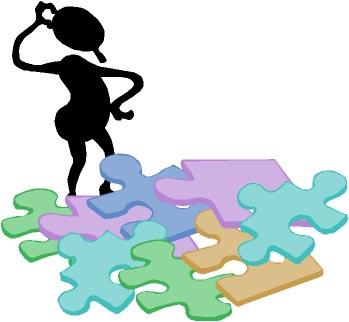 Προβλήματα:
Πολλά και ποικίλα
Είτε απο προσωπικό είτε απο κοινωνικό χώρο
Π.χ ανεργία, ναρκωτικά, ξενοφοβία, πόλεμος, περιβάλλον,οικονομική κρίση  κ.τ.λ
Δεν αποτελεί χαρακτηριστικό γνώρισμα της εποχής μας. Σε κάθε εποχή αναφέρονται προβλήματα διαφορετικής υφής και εμβέλειας.
13
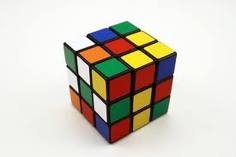 1. Η έννοια Πρόβλημα..
ΟΡΙΣΜΟΣ: Μία κατάσταση η οποία χρήζει αντιμετώπισης, απαιτεί λύση, η δε λύση της δεν είναι προφανής, ούτε γνωστή.
ΠΑΡΑΔΕΙΓΜΑΤΑ:
Μέτρηση χρόνου (στην αρχαιότητα)
Κοινωνικά προβλήματα (ναρκωτικά, ανεργία)
Φυσικά φαινόμενα (σεισμοί, πλημμύρες, επιδημίες)
Ενεργειακό πρόβλημα
Προστασία φυσικού περιβάλλοντος (τρύπα όζοντος)
Τεχνολογικά προβλήματα (Millennium Bug)
14
Τα προβλήματα δεν είναι απαραίτητα δυσάρεστες καταστάσεις, δεν είναι για όλους ίδια, δεν αντιμετωπίζονται με μοναδικό τρόπο και πιθανώς δεν έχουν μοναδική λύση
15
3. Κατηγορίες προβλημάτων
Σύμφωνα με την δυνατότητα επίλυσης:
Επιλύσιμα: 
Η λύση τους είναι ήδη γνωστή και έχει διατυπωθεί
Η λύση τους δεν έχει διατυπωθεί αλλα η συνάφεια τους με άλλα ήδη επιλυμένα μας επιτρέπει να θεωρούμε σαν βέβαιη τη δυνατότητα επιλυσής τους.(π.χ ο υπολογισμός του εμβαδού τριγώνου)
Ανοικτά: Η λύση τους δεν έχει ακόμα βρεθεί, αλλά δεν έχει αποδειχθεί ότι δεν μπορούν να λυθούν( π.χ το πρόβλημα της ενοποίησης των τεσσάρων πεδίων δυνάμεων)
Μη επιλύσιμα:Έχει αποδειχθεί ότι δεν λύνονται(π.χ ο τετραγωνισμός του κύκλου).
16
Τα προβλήματα με βάση τη δυνατότητα επίλυσής τους μέσω του υπολογιστή, μπορούν να διακριθούν σε υπολογιστικά και μη υπολογιστικά.
Οποιοδήποτε πρόβλημα μπορεί να λυθεί και μέσω του υπολογιστή, χαρακτηρίζεται υπολογιστικό πρόβλημα.
τα μη υπολογιστικά προβλήματα δεν μπορούν να λυθούν από έναν υπολογιστή ή από άλλα μηχανικά μέσα.
17
Παραδείγματα υπολογιστικών προβλημάτων είναι:
Η επίλυση της δευτεροβάθμιας εξίσωσης.
Η ταξινόμηση των μαθητών σε αλφαβητική σειρά.
Η εύρεση λέξης που να ξεκινά από ένα γράμμα και να τελειώνει σε ένα άλλο γράμμα.

Ένα μη υπολογιστικό πρόβλημα είναι το παρακάτω:
καμία μηχανή δεν μπορεί γενικά να αποφανθεί αν ένα δεδομένο πρόγραμμα θα επιστρέψει απάντηση για μια δεδομένη είσοδο, ή αν θα εκτελείται για πάντα.
18
Στάδια επίλυσης προβλήματος:
19
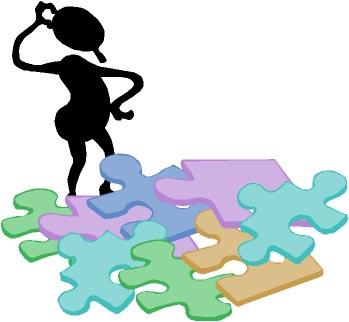 2.1 Κατανόηση προβλήματος
Αντιμετώπιση=Αποτυχία ,αν δεν έχει προηγηθεί κατανόηση 
Συνάρτηση 2 παραγόντων:
20
2.1.1 Κατανόηση –Σαφήνεια (1)
Οποιοδήποτε μέσο μπορεί να χρησιμοποιηθεί για να αποδοθεί η διατύπωση ενός προβλήματος. 
Συνηθέστερο από όλα είναι ο λόγος, είτε ο προφορικός, είτε ο γραπτός.
 Ο λόγος σαν μέσο επικοινωνίας και συνεννόησης πρέπει να χαρακτηρίζεται από σαφήνεια.
21
2.1.2 Κατανόηση –Δεδομένο-    Πληροφορία (1)
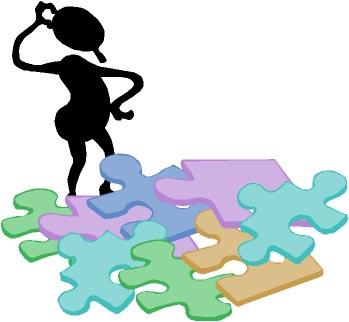 Δεδομένο: Δεδομένο είναι μια παράσταση γεγονότων, εννοιών ή εντολών σε τυποποιημένη μορφή που είναι κατάλληλη για επικοινωνία, ερμηνεία ή επεξεργασία από τον άνθρωπο ή από αυτόματα μέσα. (π.χ Βαθμοί τριμήνου) 
Πληροφορία: οποιοδήποτε γνωσιακό στοιχείο προέρχεται από επεξεργασία δεδομένων. ( Μ.Ο τριμήνου)
Επεξεργασία Δεδομένων: η συστηματική εκτέλεση πράξεων σε δεδομένα.
22
2.1.2 Κατανόηση –Δεδομένο-    Πληροφορία (2)
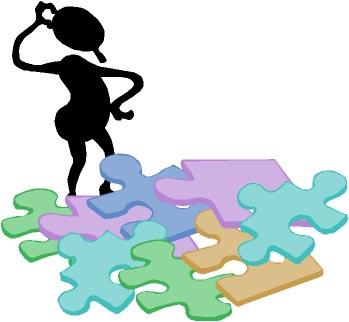 Πληροφορίες π.χ:
 
 Ο Μ.Ο υψηλότερος απο πέρσι 

Μαθητής προάγεται
Δεδομένα π.χ:
 
 Βαθμοί τριμήνου, 

Γραπτά εξεταστικής
Μηχανισμός επεξεργασίας:
Ανθρώπινος εγκέφαλος
Η/Υ
23
2.1 Κατανόηση - Συμπέρασμα
Δεν υπάρχει συγκεκριμένη μεθοδολογία
 Πολλές φορές πρέπει να «ανακαλυφθούν» απο τα λεγόμενα του προβλήματος
Δεν υπάρχει συγκεκριμένη μεθοδολογία
 Πρέπει να θέτονται μια σειρά απο ερωτήσεις είτε προς τον δημιουργό είτε προς τον εαυτό  μας
24
2.2 Ανάλυση-Αφαίρεση
Όσο αναλύουμε τα προβλήματα σε απλούστερα
Τόσο ελαττώνεται η δυσκολία των προβλημάτων
Η Ανάλυση ενός προβλήματος μπορεί να γίνει :

 φραστικά

 με γραφική απεικόνιση ( διαγραμματική αναπαράσταση)
25
1.2.1 Οργάνωση πολιτιστικών κ.α. δραστηριοτήτων στα σχολεία
1.2.2 Δημιουργία χώρων άθλησης
1.2.3 Οργάνωση πολιτιστικών κ.α. δραστηριοτήτων από Δήμους
Ανάλυση- διαγραμματική αναπαράσταση
Αντιμετώπιση ναρκωτικών
1. Πρόληψη
2. Θεραπεία
3. Επανένταξη
1.1 Ενημέρωση των πολιτών
1.2 Ανάπτυξη ενδιαφερόντων στους εφήβους
2.1
2.2
2.3
3.1
3.2
1.1.1
1.1.2
1.1.3
26
Ανάλυση προβλήματος: Εξυπηρέτηση πολιτών από τις υπηρεσίες του δημοσίου.
                 Φραστική ανάλυση
1. Προσδιορισμός αναγκών
   1.1. Ταχύτερη εξυπηρέτηση πολιτών
   1.2. Περιορισμός μετακινήσεων
2. Δράση
   2.1. Ανάπτυξη ηλεκτρονικών υπηρεσιών εξυπηρέτησης
        2.1.1. Ποιες υπηρεσίες θα είναι διαθέσιμες;
        2.1.2. Με ποια διαδικασία θα γίνονται διαθέσιμες;
   2.2. Ενημέρωση πολιτών
   2.3. Ενημέρωση υπαλλήλων για να συνδράμουν το έργο
3. Εφαρμογή του σχεδίου.
27
Σύνθεση-Κατηγοριοποίηση-Γενίκευση
Αφού ολοκληρωθεί η ανάλυση του προβλήματος ακολουθεί το στάδιο της σύνθεσης όπου επιχειρείται η κατασκευή μιας νέας δομής, με την οργάνωση των επιμέρους στοιχείων του προβλήματος.
Επιπλέον, η κατηγοριοποίηση του προβλήματος είναι ένα εξίσου σημαντικό στάδιο, μέσω του οποίου το πρόβλημα κατατάσσεται σε κάποια κατηγορία, σε μία οικογένεια παρόμοιων προβλημάτων και έτσι διευκολύνεται η επίλυση, αφού παρέχεται η ευκαιρία να προσδιοριστεί το ζητούμενο ανάμεσα σε παρόμοια «αντικείμενα». 
Τέλος, με τη γενίκευση, μπορούν να μεταφερθούν τα αποτελέσματα σε άλλες παρεμφερείς καταστάσεις ή προβλήματα.
28
Παράδειγμα 2.2. Να διερευνηθεί η εξίσωση αx + β = 0 ως προς x, για τις διάφορες τιμές του α και β.
29
Απάντηση:
Υπάρχουν 2 περιπτώσεις: Αν ο συντελεστής της μεταβλητής x είναι διάφορος του μηδενός (α ≠ 0) ή αν ο συντελεστής της μεταβλητής x είναι ίσος με μηδέν (α = 0).
Περίπτωση 1: Αν α ≠ 0, τότε η εξίσωση έχει
              μοναδική λύση την x = - β/α.
Περίπτωση 2: Αν α = 0 τότε υπάρχουν δύο υποπεριπτώσεις: Αν ο σταθερός όρος β είναι διάφορος του μηδενός (β ≠ 0) ή αν είναι ίσος με μηδέν (β = 0).
    Περίπτωση 2.1. Αν β ≠ 0, η εξίσωση είναι αδύνατη.
     Περίπτωση 2.2. Αν β = 0, η εξίσωση είναι αόριστη.
30
Ερωτήσεις - Θέματα προς συζήτηση - Δραστηριότητες
Να αναφέρετε τις κατηγορίες προβλημάτων ως προς τη δυνατότητα επίλυσης και να δώσετε παραδείγματα προβλημάτων από κάθε κατηγορία.
2. Εργαστείτε σε ομάδες. Κάθε ομάδα θα θέτει ένα πρόβλημα στην άλλη ομάδα, η οποία καλείται να ανακαλύψει την κατηγορία στην οποία ανήκει το πρόβλημα.
3. Να διερευνήσετε την εξίσωση αx2 + βx + γ = 0 ως προς x για τις διάφορες τιμές των α, β και γ.
4. Μπορεί κάθε χάρτης να χρωματιστεί με τέσσερα χρώματα το πολύ, ώστε οι γειτονικές χώρες να είναι χρωματισμένες διαφορετικά;
31
5. Να χαρακτηρίσετε με Σωστό ή Λάθος τις παρακάτω προτάσεις:
   Α. Κάθε επιλύσιμο πρόβλημα είναι υπολογιστικό.
   Β. Η κατανόηση προηγείται της επίλυσης.
   Γ. Όλα τα προβλήματα μπορούν να λυθούν με τη βοήθεια του υπολογιστή.
   Δ. Η ανάλυση του προβλήματος βοηθάει στην επίλυσή του.
   Ε. Υπάρχουν μη υπολογιστικά μαθηματικά προβλήματα.
32
Στα μαθηματικά το θεώρημα των τεσσάρων χρωμάτων, ή το θεώρημα των χαρτών των τεσσάρων χρωμάτων δηλώνει ότι, δεδομένου του διαχωρισμού ενός επιπέδου σε γειτονικές περιοχές, παράγοντας έτσι ένα χάρτη, δεν απαιτούνται περισσότερα από τέσσερα χρώματα για να χρωματιστούν οι περιοχές του χάρτη, έτσι ώστε να μην υπάρχουν δύο γειτονικές περιοχές με τα ίδια χρώματα. Δύο περιοχές ονομάζονται γειτονικές αν έχουν ένα κοινό σύνορο, χωρίς να σχηματίζουν κορυφή, καθώς οι κορυφές αποτελούν σημεία που είναι κοινά για τρεις ή περισσότερες περιοχές.[1]Για παράδειγμα, στο χάρτη των Ηνωμένων Πολιτειών της Αμερικής, η Γιούτα και η Αριζόνα είναι γειτονικές πολιτείες, αλλά η Γιούτα και το Νέο Μεξικό, οι οποίες έχουν μόνο ένα κοινό σημείο το οποίο ανήκει επίσης στην Αριζόνα και το Κολοράντο, δεν είναι.
33
34
Αλγόριθμος
Αλγόριθμος είναι μια πεπερασμένη σειρά ενεργειών, αυστηρά καθορισμένων και εκτελέσιμων σε πεπερασμένο χρόνο, που στοχεύουν στην επίλυση ενός προβλήματος.

Η έννοια του αλγορίθμου δεν συνδέεται αποκλειστικά και μόνο με προβλήματα της Πληροφορικής.
Μπορεί να υπάρχουν περισσότεροι από ένας αλγόριθμος που οδηγούν στη λύση του ίδιου προβλήματος.
35
Παράδειγμα 2.4. Να βρεθεί ο Μέγιστος Κοινός Διαιρέτης (ΜΚΔ) δύο θετικών ακεραίων αριθμών x και y.
Απάντηση
Ο αλγόριθμος περιγράφεται σε ομιλούμενη γλώσσα ως εξής: 
Θέσε στο z τον διαιρέτη. Αν z = 0, τότε ΜΚΔ είναι ο x. Αν z ≠ 0 τότε διαίρεσε το x με το y,και έστω z το υπόλοιπο και επανάλαβε τη διαίρεση με τους ακέραιους y και z αντί για x και y μέχρι το z να γίνει 0.
36
Για παράδειγμα προκειμένου να βρεθεί ο ΜΚΔ δύο μη μηδενικών αριθμών, π.χ. των 78 και 27, σύμφωνα με τον αλγόριθμο μπορείτε να κάνετε τις ακόλουθες ενέργειες:
Βρείτε το υπόλοιπο της διαίρεσης του 78 με το 27. Το υπόλοιπο είναι 24.
Ελέγξτε αν είναι 0. Στην περίπτωση αυτή δεν είναι 0. Αφού δεν είναι 0,
βρείτε το υπόλοιπο της διαίρεσης του 27 με το 24. Το υπόλοιπο είναι 3.
Ελέγξτε αν είναι 0. Στην περίπτωση αυτή δεν είναι 0. Αφού δεν είναι 0,
βρείτε το υπόλοιπο της διαίρεσης του 24 με το 3. Το υπόλοιπο είναι 0.
Αφού το υπόλοιπο είναι 0, βρέθηκε ο ΜΚΔ. Ο ΜΚΔ είναι 3.
37
38
39
Χαρακτηριστικά Αλγορίθμου
Καθοριστικότητα: Κάθε εντολή ενός αλγορίθμου χρειάζεται να καθορίζεται χωρίς καμία αμφιβολία για τον τρόπο εκτέλεσής της.
Περατότητα: Κάθε αλγόριθμος πρέπει να τελειώνει μετά από πεπερασμένα βήματα εκτέλεσης των εντολών του.
Αποτελεσματικότητα: Κάθε εντολή ενός αλγορίθμου χρειάζεται να είναι διατυπωμένη απλά και κατανοητά, ώστε να μπορεί να εκτελεστεί επακριβώς και σε πεπερασμένο μήκος χρόνου.
Είσοδος: Κάθε αλγόριθμος χρειάζεται να δέχεται ένα σύνολο μεταβλητών εισόδου (που μπορεί να είναι και το κενό σύνολο), οι οποίες αποτελούν τα δεδομένα του αλγορίθμου.
Έξοδος: Κάθε αλγόριθμος χρειάζεται να δημιουργεί κάποιο αποτέλεσμα.
40
Βασικοί τύποι αλγορίθμων
Σειριακοί λέγονται οι αλγόριθμοι που χρησιμοποιούν μία κεντρική μονάδα επεξεργασίας και οι εντολές τους εκτελούνται σε σειρά η μία μετά την άλλη.
Παράλληλοι χαρακτηρίζονται οι αλγόριθμοι που χρησιμοποιούν πολλαπλές κεντρικές μονάδες επεξεργασίας όπου ορισμένες ή μία σειρά από εντολές εκτελούνται παράλληλα (ταυτόχρονα).
Επαναληπτικοί αποκαλούνται οι αλγόριθμοι που απαιτούν την εκτέλεση ορισμένων συγκεκριμένων βημάτων πολλές φορές.
41
Παραδείγματα Αλγορίθμων
Παράδειγμα 1: Έστω ότι υπάρχει ένας πίνακας που έχει ως περιεχόμενο τους αριθμούς:

Στόχος είναι να τοποθετηθούν οι αριθμοί σε αύξουσα σειρά από το μικρότερο στο μεγαλύτερο (αύξουσα ταξινόμηση). 
Σειριακά
Εντοπίζεται το μικρότερο στοιχείο του πίνακα (στην περίπτωση αυτή είναι το 3) και αντιμετατίθεται με το στοιχείο της πρώτης θέσης.Εντοπίζεται το μικρότερο από τα υπόλοιπα στοιχεία του πίνακα (που είναι το 6) και αντιμετατίθεται με το στοιχείο της δεύτερης θέσης.Εντοπίζεται το μικρότερο από τα υπόλοιπα στοιχεία του πίνακα (που είναι το 8), το οποίο όμως είναι το τρίτο στοιχείο του πίνακα, οπότε η ταξινόμηση έχει ολοκληρωθεί.
42
Παράλληλα
Συγκρίνονται ταυτόχρονα με δύο διαφορετικούς επεξεργαστές το 1ο με το 2ο στοιχείο και το 3ο με το 4ο. Αν δεν είναι σωστά διαταγμένα, αντιμετατίθενται.
Συγκρίνονται ταυτόχρονα με δύο διαφορετικούς επεξεργαστές το 1ο με το 3ο στοιχείο και το 2ο με το 4ο. Αν δεν είναι σωστά διαταγμένα, αντιμετατίθενται.
Τώρα το μικρότερο από όλα τα στοιχεία είναι στη σωστή θέση (την 1η) και το μεγαλύτερο επίσης στη σωστή θέση (την 4η). Ωστόσο τα δύο μεσαία στοιχεία δεν είναι βέβαιο ότι είναι σωστά διαταγμένα. Οπότε απαιτείται μια ακόμη σύγκριση αυτών των δύο από έναν επεξεργαστή και ολοκληρώνεται η ταξινόμηση.
43
Επαναληπτικός αλγόριθμος
Παράδειγμα 2 : Να αναπτυχθεί αλγόριθμος ο οποίος θα διαβάζει τον αριθμό Ν και θα υπολογίζει και θα εμφανίζει το Ν παραγοντικό (συμβολισμός: Ν!).
Αλγόριθμος Παραγοντικό 
    Διάβασε n Γινόμενο ← 1Για i από 2 μέχρι n   Γινόμενο← Γινόμενο* iΤέλος_επανάληψηςΕμφάνισε Γινόμενο
Τέλος Παραγοντικό
44
Αναπαράσταση αλγορίθμου
Η αναπαράσταση των αλγορίθμων μπορεί να πραγματοποιηθεί με:
Φυσική γλώσσα όπου η αναπαράσταση γίνεται με την ομιλούμενη γλώσσα, μέσω της οποίας περιγράφονται τα βήματα επίλυσης του προβλήματος. Ωστόσο, με τη φυσική γλώσσα μπορούν να παρατηρηθούν ασάφειες στις οδηγίες.
Ψευδοκώδικα ή ψευδογλώσσα η οποία είναι μια υποθετική γλώσσα για την αναπαράσταση αλγορίθμων με στοιχεία από κάποιες γλώσσες προγραμματισμού, παραλείποντας λεπτομέρειες που δεν είναι ουσιαστικές για την ανθρώπινη κατανόηση του αλγορίθμου.
Γλώσσα προγραμματισμού η οποία είναι μια τεχνητή γλώσσα, που έχει αναπτυχθεί για να δημιουργεί ή να εκφράζει προγράμματα για τον υπολογιστή. Η αναπαράσταση των αλγορίθμων με γλώσσα προ-γραμματισμού μπορεί να γίνει είτε με οπτικές είτε με κειμενικές γλώσσες προγραμματισμού.
45
Μεθοδολογίες διαγραμματικής αναπαράστασης αλγορίθμων που συνιστούν έναν γραφικό τρόπο παρουσίασης του αλγόριθμου. Από τις διάφορες μεθοδολογίες διαγραμματικής αναπαράστασης αλγορίθμων που έχουν επινοηθεί η πιο διαδεδομένη είναι το διάγραμμα ροής, όπου η περιγραφή και η αναπαράσταση των αλγορίθμων γίνεται με τη χρήση γεωμετρικών σχημάτων - συμβόλων, όπου το καθένα δηλώνει μια συγκεκριμένη ενέργεια ή λειτουργία.
46
Παράδειγμα: Να αναπτυχθεί αλγόριθμος με φυσική γλώσσα, με διάγραμμα ροής και με ψευδογλώσσα, ο οποίος θα διαβάζει τις τιμές δύο μεταβλητών και θα αντιμεταθέτει το περιεχόμενό τους. Στη συνέχεια θα εμφανίζει ως αποτέλεσμα το περιεχόμενο των μεταβλητών μετά την αντιμετάθεση.
47
Φυσική γλώσσα: Αφού εισαχθούν οι τιμές δύο μεταβλητών α και β, να δώσετε το περιεχόμενο της μεταβλητής α και σε μία νέα μεταβλητή temp (προσωρινή). Στη συνέχεια, να δώσετε το περιεχόμενο της μεταβλητής β στη μεταβλητή α και τέλος να δώσετε το περιεχόμενο της μεταβλητής temp και στη μεταβλητή β.
48
Ψευδογλώσσα
1. Αλγόριθμος Αντιμετάθεση
2. Διάβασε α, β
3. temp ← α
4. α ← β
5. β ← temp
6. Εμφάνισε α, β
7. Τέλος Αντιμετάθεση
49
Αναπαράσταση
αλγορίθμου σε φυσική γλώσσα κατά βήματα
Διαβάζουμε τους συντελεστές α, β, γ
Υπολογίζουμε τη διακρίνουσα (Δ=β2-4αγ)
Αν Δ<0 τότε το τριώνυμο δεν επιλύεται 
Αν Δ=0 τότε χ=–β/2α
Αν Δ>0 τότε χ1=(-β+ΤΡ(Δ))/2α και 
                               χ2=(-β-ΤΡ(Δ))/2α
50
Αναπαράσταση
αλγορίθμου με διάγραμμα ροής
ΑΡΧΗ
Διάβασε α, β, γ
Δ  β2-4αγ
ΟΧΙ
ΟΧΙ
Εκτύπωσε …
ΝΑΙ
Εκτύπωσε ‘Δε λύνεται’
Δ  < 0
Δ  > 0
ΝΑΙ
Εκτύπωσε ...
ΤΕΛΟΣ
51
Αναπαράσταση
αλγορίθμου με κωδικοποίηση σε
ψευδογλώσσα
Αλγόριθμος Τριώνυμο
Διάβασε α, β, γ
Δ  β2 – 4αγ
Αν Δ<0 τότε 
	Εκτύπωσε ‘Δεν υπάρχει λύση’	
Αλλιώς_αν Δ=0 τότε
   χ  -β/(2α)
	Εκτύπωσε χ
Αλλιώς
    χ1  -β+ΤΡ(Δ)/(2α)
    χ2  -β+ΤΡ(Δ)/(2α)
	Εκτύπωσε χ1, χ2
Τέλος_αν
Τέλος Τριώνυμο
52
Δεδομένα και η αναπαράστασή τους
Γενικοί στόχοι:
Σχέση επεξεργασίας δεδομένων και Αλγόριθμου.
Η θεωρία Αλγορίθμων από ποιες σκοπιές μελετά τα δεδομένα.
Οι πιο συνηθισμένοι τύποι δεδομένων.
Δομή δεδομένων.
Οι πιο γνωστές δομές δεδομένων: ο πίνακας, η
	στοίβα, η ουρά, η λίστα, το δένδρο και ο γράφος.
53
.
54
Παράδειγμα: Δίνονται οι Γενικοί Μέσοι όροι βαθμολογίας των μαθητών της Α  Λ.Τ. Να εκτυπωθούν τα ονόματα των μαθητών που προάγονται ή απορρίπτονται και το ποσοστό επιτυχίας.
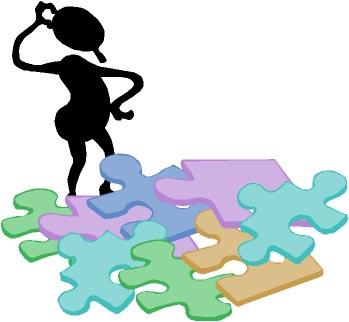 55
56
57
58
59
60
61
62
63
64
65
66
ΚΑΤΗΓΟΡΙΕΣ ΔΟΜΩΝ ΔΕΔΟΜΕΝΩΝ
Διακρίνονται σε στατικές και δυναμικές:
Οι στατικές δομές έχουν σταθερό μέγεθος και μπορούν να κατακρατήσουν συγκεκριμένο πλήθος στοιχείων. Στατική δομή δεδομένων είναι ο πίνακας.
Αντίθετα οι δυναμικές δομές δεν έχουν σταθερό μέγεθος και το πλήθος των στοιχείων τους μπορεί να μεγαλώνει ή να μικραίνει καθώς στη δομή εισάγονται νέα δεδομένα ή διαγράφονται άλλα.Δυναμικές δομές δεδομένων είναι η στοίβα και η ουρά.
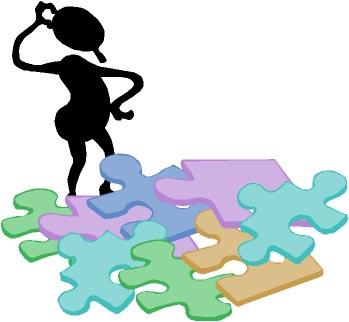 67
Οι δομές δεδομένων διακρίνονται επίσης σε γραμμικές και μη γραμμικές. 

Στις γραμμικές δομές μπορεί να ορισθεί κάποια σχέση διάταξης για δύο οποιαδήποτε διαδοχικά στοιχεία τους. Αυτό σημαίνει ότι κάποιο στοιχείο θα είναι πρώτο και κάποιο τελευταίο. Οποιοδήποτε από τα υπόλοιπα θα έπεται από το προηγούμενό του και θα προηγείται από
το επόμενό του. Τέτοιες δομές είναι ο πίνακας, η ουρά και η λίστα.

Στις μη γραμμικές δομές δεν μπορεί να οριστεί μια
σχέση διάταξης όπως η παραπάνω. Τέτοιες δομές είναι τα δένδρα και οι γράφοι. Στα δένδρα ένας κόμβος έχει έναν προηγούμενο αλλά πιθανόν πολλούς επόμενους ή και κανέναν. Στους γράφους κάθε κόμβος μπορεί να έχει πολλούς προηγούμενους και πολλούς επόμενους.
68
69
2.2.7 Στοιχεία Ψευδογλώσσας
70
Σταθερές (constants) 
Προκαθορισμένες τιμές που μένουν αμετάβλητες σε όλη τη διάρκεια εκτέλεσης ενός αλγορίθμου. Θέσεις μνήμης με όνομα, αλλά με προκαθορισμένη τιμή, σταθερή πάντα 
Έχουν όνομα  και τιμή

Έχουν τύπο
Αριθμητικές (Ακέραιες ή Πραγματικές), π.χ. 123,  -5,   3.14
Αλφαριθμητικές ή Χαρακτήρες: Οποιοιδήποτε χαρακτήρες μέσα σε εισαγωγικά, π.χ. “Κώστας”, “Αποτελέσματα2ουΤετραμήνου”
Λογικές, δύο τιμές: Αληθής, Ψευδής

Παραδείγματα: 
π=3.14
g=10
ονοματεπώνυμο=“Θεόδωρος Κολοκοτρώνης”
71
Παράδειγμα:
Έστω ότι πρέπει να υπολογίσουμε το ποσό που αντιστοιχεί στο ποσοστό ΦΠΑ (21%) τριών προϊόντων. Αυτό προκύπτει αν πολλαπλασσιάσουμε την αρχική αξία του κάθε προϊόντος, με το αντίστοιχο ποσοστό ΦΠΑ (Αρχική_αξία  x ποσοστό_ΦΠΑ)

ΦΠΑ_παπουτσιών 	 50.00   x  0.21
ΦΠΑ_παντελονιών 	 60.00   x   0.21
ΦΠΑ_παλτό 		 150.00  x  0.21
	
Παρατηρείτε ότι το 0.21 χρησιμοποιείται 3 φορές στον παραπάνω αλγόριθμο. Αν αλλάξει η νομοθεσία και το ποσοστό γίνει 0.23, τότε πρέπει να κάνουμε την αλλαγή και στα 3 σημεία. Αυτό δεν είναι ευέλικτο και σε μεγάλες εφαρμογές οδηγεί σε πολλά σφάλματα.
	Μπορούμε να αλλάξουμε τον αλγόριθμο εισάγοντας μια σταθερά για τον ΦΠΑ:
Ποσοστό_ΦΠΑ =  0.21
ΦΠΑ_παπουτσιών   	 50.00   x    Ποσοστό_ΦΠΑ	
ΦΠΑ_παντελονιών   	 60.00   x    Ποσοστό_ΦΠΑ
ΦΠΑ_παλτό 	    	 150.00  x   Ποσοστό_ΦΠΑ
	
Αν το ποσοστό ΦΠΑ αλλάξει σε 0.23, αρκεί να κάνουμε την αλλαγή μόνο μία φορά στην αρχή του αλγορίθμου, αφού χρησιμοποιούμε μόνο το όνομα της σταθεράς
Σταθερά με αρχική τιμή
Χρήση ονόματος της σταθεράς
Μεταβλητές
Ένα γλωσσικό αντικείμενο που παριστάνει ένα δεδομένο. Θέσεις μνήμης με όνομα, στις οποίες εκχωρούμε κάποια τιμή η οποία μπορεί αργότερα να αλλάξει.
Έχουν όνομα και τιμήΓια το σχηματισμό του ονόματος μιας μεταβλητής χρησιμοποιείται οποιοσδήποτε αριθμός αλφαβητικών ή αριθμητικών χαρακτήρων και ο χαρακτήρας κάτω παύλα. Ο πρώτος χαρακτήρας της μεταβλητής πρέπει να είναι αλφαβητικός και δεν μπορεί να χρησιμοποιηθεί δεσμευμένη λέξη ως όνομα μεταβλητής.
Έχουν τύπο
Αριθμητικές (Ακέραιες ή Πραγματικές), π.χ. 123,  -5,   3.14
Αλφαριθμητικές ή Χαρακτήρες: Οποιοιδήποτε χαρακτήρες μέσα σε εισαγωγικά, π.χ. “Κώστας”, “Αποτελέσματα2ουΤετραμήνου”
Λογικές, δύο τιμές: Αληθής, Ψευδής
73
Πριν από την απόδοση κάποιας τιμής σε μια μεταβλητή (με εντολή εισόδου ή εκχώρησης) η μεταβλητή έχει απροσδιόριστη τιμή.
Οι σταθερές και οι μεταβλητές καλούνται και τελεστέοι.
74
Τελεστές (operators)
Σύμβολα που χρησιμοποιούνται στις διάφορες πράξεις
Έχουν τύπο
Αριθμητικοί: +, -, *, /, ^, div, mod Χρησιμοποιούνται για την εκτέλεση αριθμητικών πράξεων
Σχεσιακοί ή Συγκριτικοί: , <, =, , > Χρησιμοποιούνται για τη σύγκριση δυο τιμών. Το αποτέλεσμα της σύγκρισης είναι Αληθής ή Ψευδής
Λογικοί: και, ή, όχι
Ιεραρχία αριθμητικών πράξεων
Παρενθέσεις
Ύψωση σε δύναμη
Πολλαπλασιασμός-Διαίρεση-DIV-MOD
Πρόσθεση-Αφαίρεση
Ιεραρχία τελεστών 
Αριθμητικοί
Συγκριτικοί
Λογικοί
75
ΣΥΝΑΡΤΗΣΕΙΣ(Ενσωματωμένες)
Οι ενσωματωμένες συναρτήσεις έχουν την ίδια χρήση όπως και στα μαθηματικά.
Εκφράσεις (expressions)
Σχηματίζονται από τελεστέους (σταθερές, μεταβλητές και συναρτήσεις), από τελεστές και παρενθέσεις.

Αποδίδονται τιμές στις μεταβλητές και στις σταθερές και στη συνέχεια εκτελούνται οι πράξεις που ορίζουν οι τελεστές.

Παραδείγματα:
μαθητέςΑ1 + μαθητέςΑ2 + μαθητέςΑ3
5*α-β/2+4*(γ+1)
2*ημ(ω)+2^2
πίεση > 10
Βρέχει ή Χιονίζει
5+12/3*2-1
5+12/3*(2-1)
77
2.2.7 Εντολές και δομές αλγορίθμου
Κάθε αλγόριθμος διατυπωμένος σε ψευδογλώσσα ξεκινά με τη γραμμή

Αλγόριθμος όνομα_αλγορίθμου
και τελειώνει με τη γραμμή
Τέλος όνομα_αλγορίθμου
Δεσμευμένη λέξη
78
Οι εντολές είναι λέξεις (συνήθως ρήματα σε προστακτική) ή συμβολισμοί που προσδιορίζουν μία σαφή ενέργεια. Οι λέξεις που έχουν αυστηρά καθορισμένο νόημα στην ψευδογλώσσα καλούνται δεσμευμένες λέξεις.
Οι εντολές γράφονται σε ξεχωριστές γραμμές. Επεξηγηματικά σχόλια μπορούν να γράφονται οπουδήποτε στο σώμα του αλγορίθμου. Ένα σχόλιο αρχίζει με το χαρακτήρα θαυμαστικό (!).
79
2.2.7.1 Εκχώρηση, Είσοδος και Έξοδος τιμών
Η γενική μορφή της εντολής εκχώρησης είναι:
Μεταβλητή ←Έκφραση
και η λειτουργία της είναι: «εκτελούνται οι πράξεις στην έκφραση και η τιμή της εκχωρείται (αποδίδεται, μεταβιβάζεται) στη μεταβλητή»
Η εκχώρηση τιμών επιτυγχάνεται και με τις εντολές εισόδου. Η εντολή
Διάβασε λίστα_μεταβλητών
επιτρέπει την είσοδο τιμών και την εκχώρηση αυτών στις μεταβλητές που αναφέρονται στη λίστα_μεταβλητών.
Παραδείγματα: Διάβασε Αρχική_Τιμή
80
Για την έξοδο τιμών (αποτελεσμάτων) μπορούν να χρησιμοποιηθούν οι εντολές Γράψε, Εμφάνισε ή Εκτύπωσε με ίδια σύνταξη. Κάθε μία από αυτές τις εντολές συνοδεύεται από μια λίστα μεταβλητών ή σταθε-ρών. Π.χ. Γράψε ''Τιμή:'', αξία
81
Δομή Ακολουθίας
Εκτελεστέες εντολές
Δηλωτικές εντολές
Αλγόριθμος Γινόμενο
	Διάβασε a, b
	c  a * b
	Εκτύπωσε c
	Τέλος Γινόμενο
Εντολή ανάγνωσης/εισόδου
Εντολή εκχώρησης
Εντολή εξόδου
82